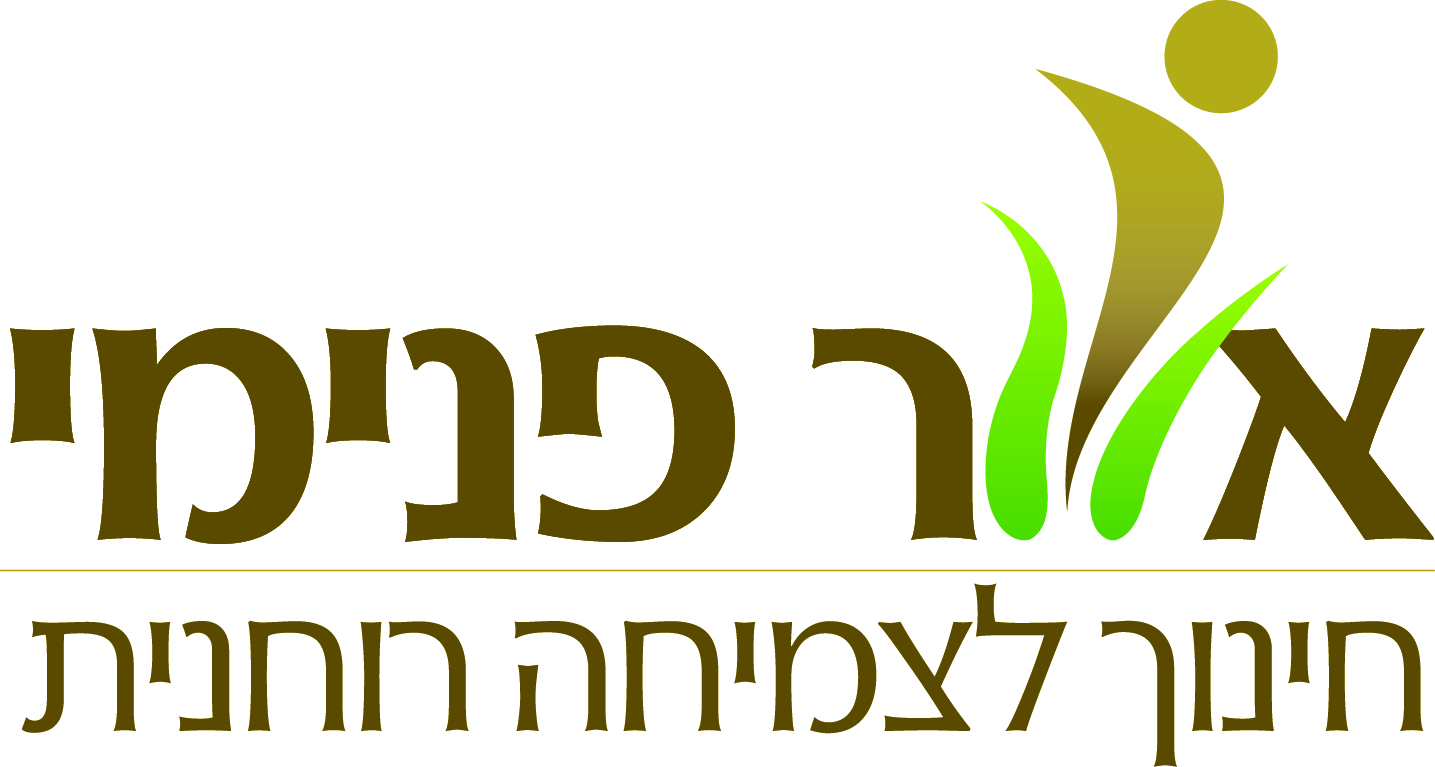 רוח
אני והוא
חברה
אני ואתה
אנוכיות
אני
שלושת המימדים
הדרך אל הטובחינוך לצמיחה רוחנית
המימד הראשון – אני
 חלק א
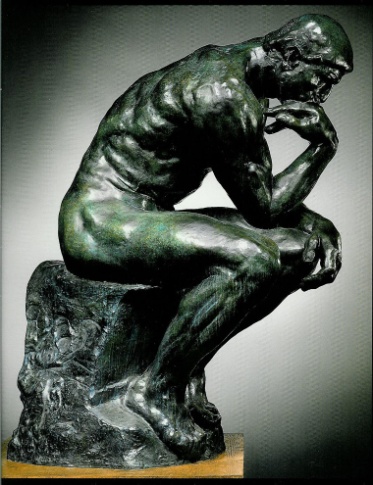 אור פנימי
תשע"ב
שלב א' : "אני" - היכרות עם הרצון הטבעי שבתוכי
איך אני מקבל החלטות?
למה אני שואף?
מה היא טעות?
ממה אני נפגע?
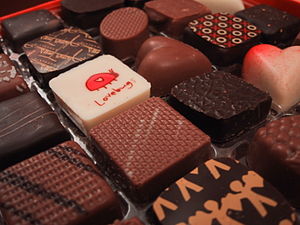 "תרגיל מס' 1 בחוברת לתלמיד (עמ' 12)
לקחת ואכלת? מדוע?
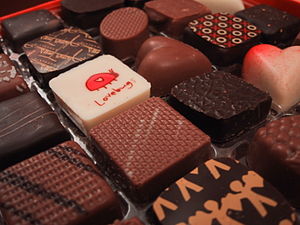 לקחת ושמרת? מדוע?
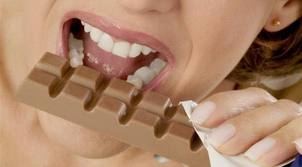 לא לקחת? מדוע?
היתה לנו בחירה חופשית?
כן ! אבל!  כל הפעולות כולם היו מכוונות  להשיג עונג או לברוח מסבל
סבל
תענוג
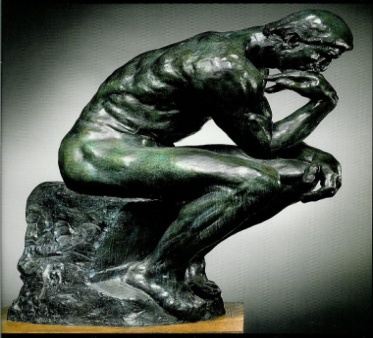 חוק רוחני הפועל תמיד במציאות
לכולנו יש תמיד רצון בסיסי זהה
 רצון להשיג:
מינימום סבל
מקסימום תענוג
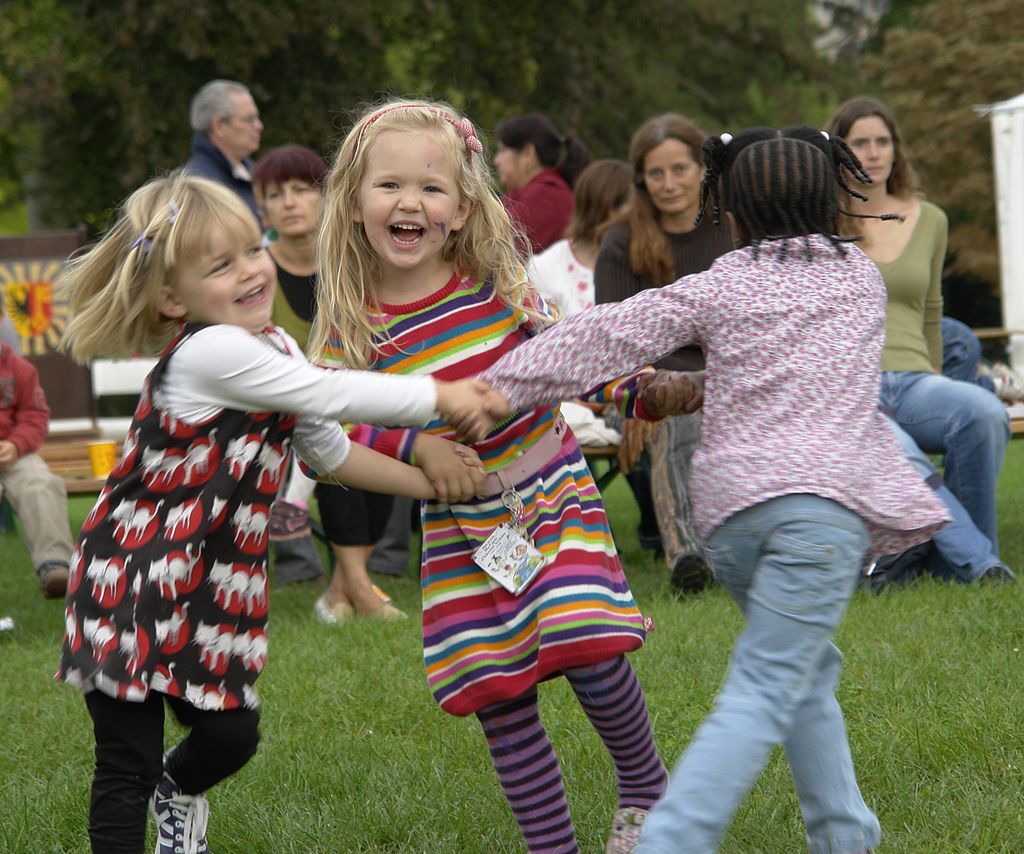 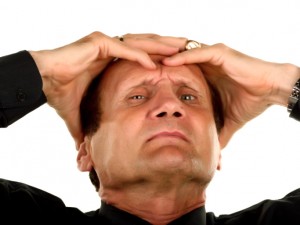 "אולם כשנתבונן במעשיו של היחיד, נמצא אותם כהכרחיים. ובעל כורחו יעשה אותם, ואין לו כל אפשרות של בחירה. והוא דומה בזה, לתבשיל השפות על כירה, שאין לו כל בחירה, והוא מוכרח להתבשל, כי ההשגחה חבשה את כל החיים בשני מוסרות שהם התענוג והמכאוב. ואין לבעלי החיים שום בחירה חופשית לבחור בייסורים, או לדחות את העונג  " (הרב אשל"ג מאמר החרות אות כ"ב)
הבעיה הגדולה במציאות חיינו
אנחנו לא יודעים מה גורם לאושר אמיתי ????
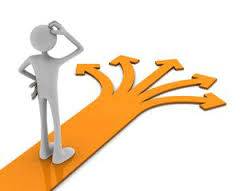 אנחנו לא יודעים להבחין בין אושר יציב וקבוע לבין הנאות חולפות??
אנחנו לא יודעים כיצד לפעול כדי להשיג אושר ????
"תרגיל מס' 2 בחוברת לתלמיד (עמ' 12)
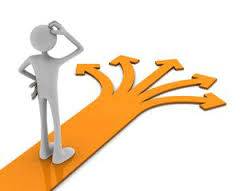 תחשוב על החלטה משמעותית שקיבלת בשנה האחרונה?
מה היתה ההחלטה?
מה מטרת ההחלטה?
מה המטרה הבסיסית ביותר?
תנאים להיווצרות תחושת רצון לקבל באדם
מישהו רוצה לטייל בחו"ל?
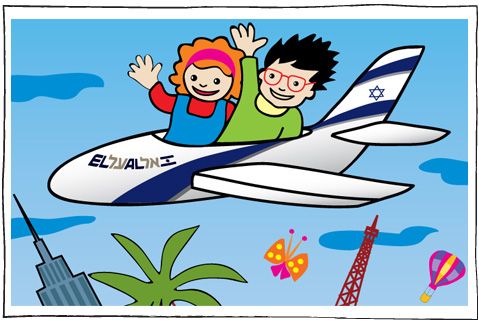 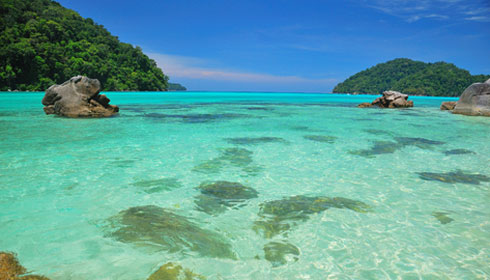 Belize Tourism
מי היה רוצה לטייל בבליז?
תנאי מס' 1
לאדם אין רצון לקבל משהו שהוא לא מודע לקיומו.
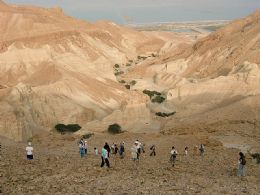 טיול במדבר
מה התחושות שעולות בכם?
מה אתם הכי רוצים?
התגשמו המשאלות
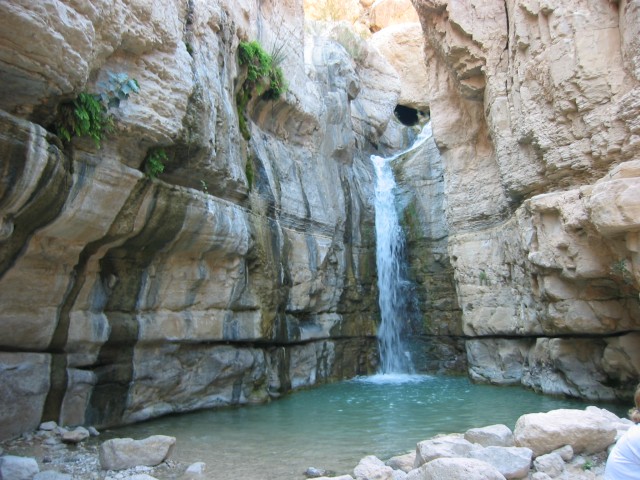 מה התחושות כעת?
נחנו, שתינו, התרחצנו
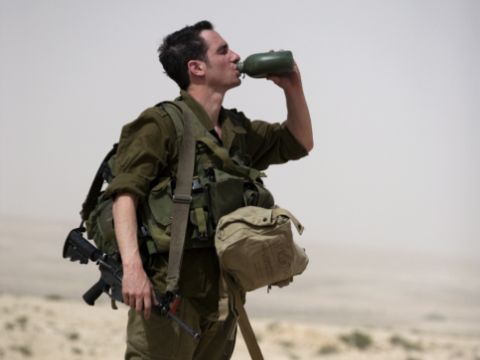 כעת כופים עלינו לשתות עוד!!
מה התחושות כעת?
תנאי מס' 2
אם אדם לא מרגיש חוסר בדבר 
לא יהיה לו רצון לקבל אותו
נסיון להכריח אדם לקבל משהו שאין לו חיסרון לגביו – ייחשב לו לאי נעימות וסבל
סיכום: תחושת רצון לקבל תיווצר באדם:א. כאשר יש מודעותב. כאשר יש חוסר
הקשר בין סבל ותענוג
הפסקת סבל = תענוג

הפסקת תענוג = סבל
רצון לתענוג
Mosquito
תענוג
אנדרדוס
סיכום שיעור 1
המניע היחיד של האדם: רצון לתענוג והימנעות מסבל 
התענוג הוא המטרה, הפעולות במציאות הן האמצעי. 
כגודל הרצון, כך גודל התענוג. 
תנאי הרצון לקבל תענוג: 
ידיעת התענוג.
חסרון התענוג.
הפחתת הסבל היא תוספת תענוג. 
הפחתת התענוג היא תוספת סבל.
שיעור 1 - עבודה עצמית (חוברת לתלמיד -עמ' 15)
כוון תזכורת לשעה 12.00.
מה הפעולה שנעשתה בזמן ההתרעה?
מה מטרת הפעולה?
מה היה קורה לולא היית עושה הפעולה?
חזור על התרגיל במשך 3 ימים.
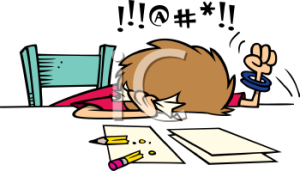 אור פנימי
תשע"ב